HERMISTON TO BOARDMAN CONNECTOR
Strategic Report 
October 2021
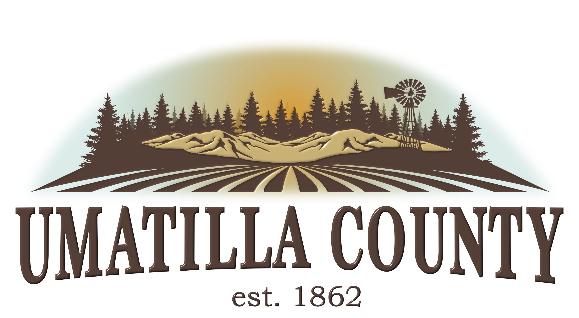 About
The Hermiston to Boardman Connector was identified as a valuable transit route in the 2018 Morrow County/Umatilla County Transit Development Strategy
The Transit Development Strategy Plan heavily focused on employee transportationKittelson & Associates worked with CTUIR, Morrow County, and Umatilla County to develop the strategic report
Several stakeholder meetings were open to the public from February to June 2021
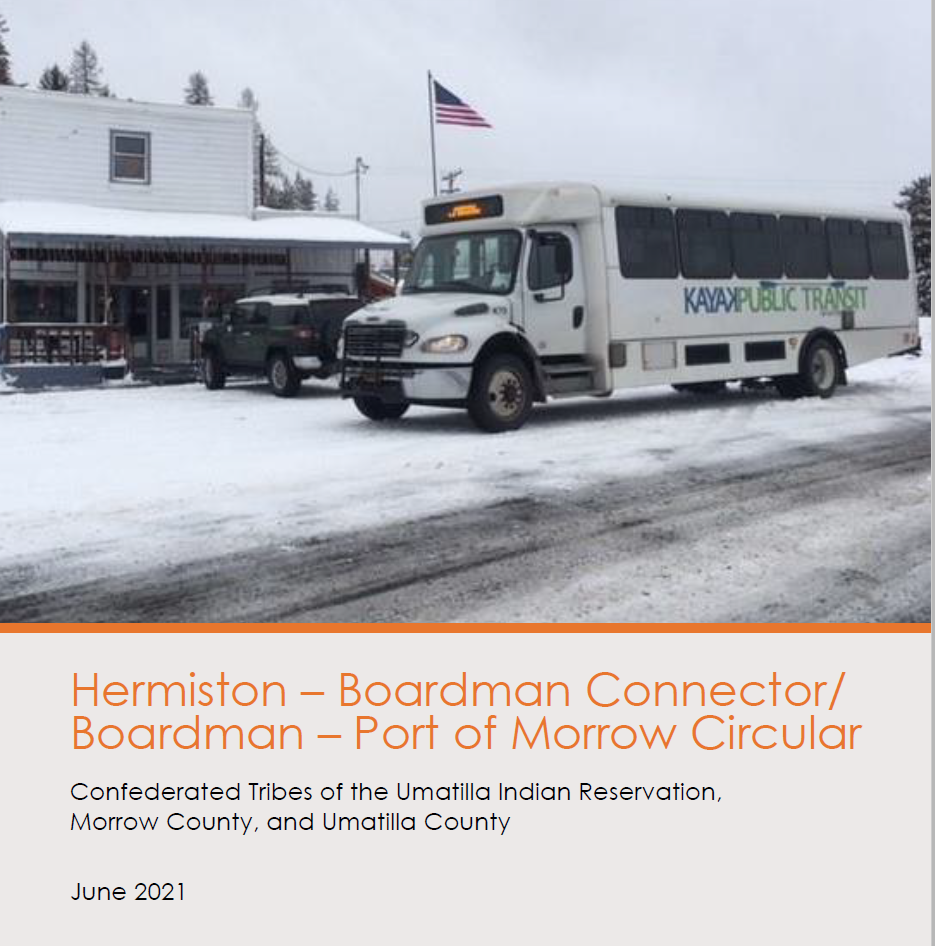 Goal: Get employees to work
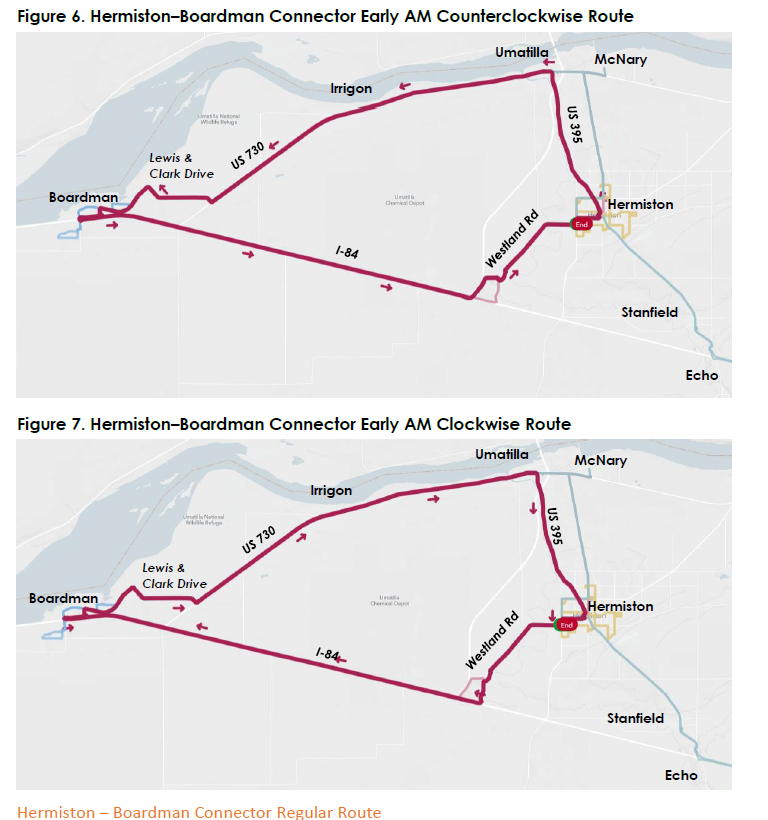 [Speaker Notes: The plan identifies several possible routes focusing on a circular route. Small changes are made to the early AM route. Plan also identifies a “limited funding” route option.]
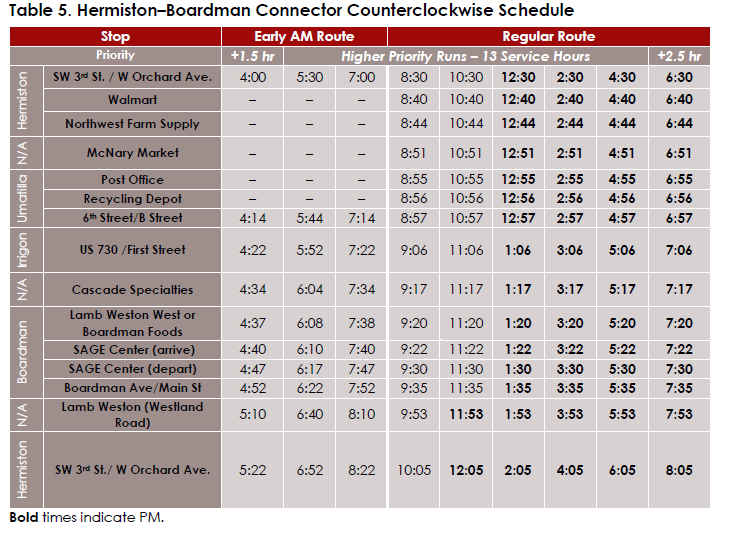 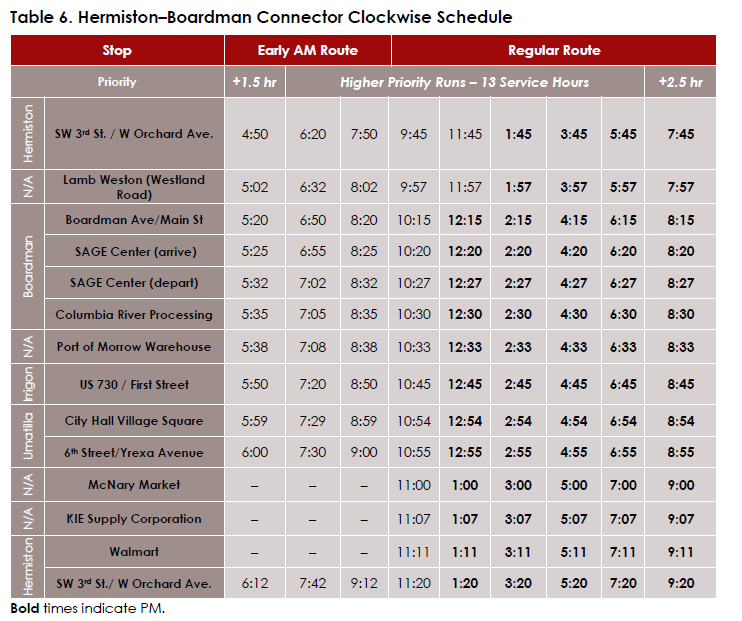 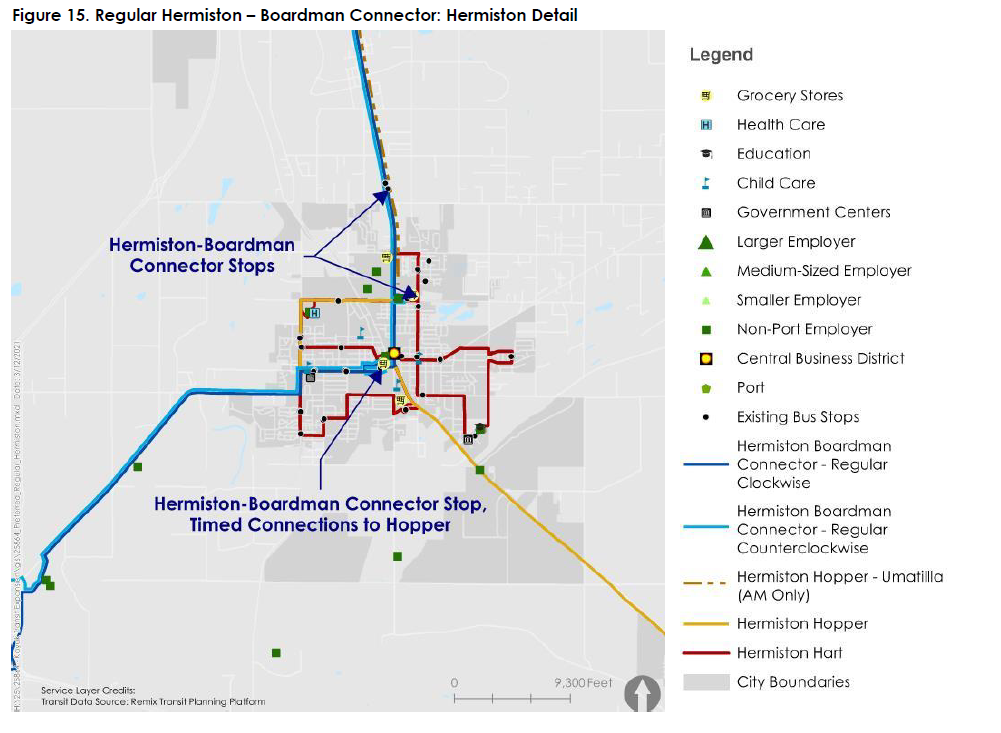 [Speaker Notes: The Connector will connect with several existing transit routes: Hart & Hopper, operated by Kayak (connections located in Hermiston), The Loop in Morrow County, and Greyhound at the Pilot Travel Center. 

Hart loops within the City of Hermiston
Hopper travels between the Reservation, Pendleton, Stanfield, Hermiston, Umatilla and McNary

Greyhound connects to Portland, Denver, Boise and Salt Lake City]
Funding
The strategic report was funded with the 2019-2021 STIF Formula Funds. The report identifies future funding opportunities which includes several federal grants and future STIF cycles.
The Hermiston – Boardman Connector received 2021-2023 STIF Formula Funds from both Umatilla and Morrow County. 
Many federal grants are available to support this project, grants are available for route planning, bus purchases, operations and more.
Adopting the strategic is recommended by staff. Adoption will help secure future grants to fund this transit project and the route once it is up and running.
Questions?
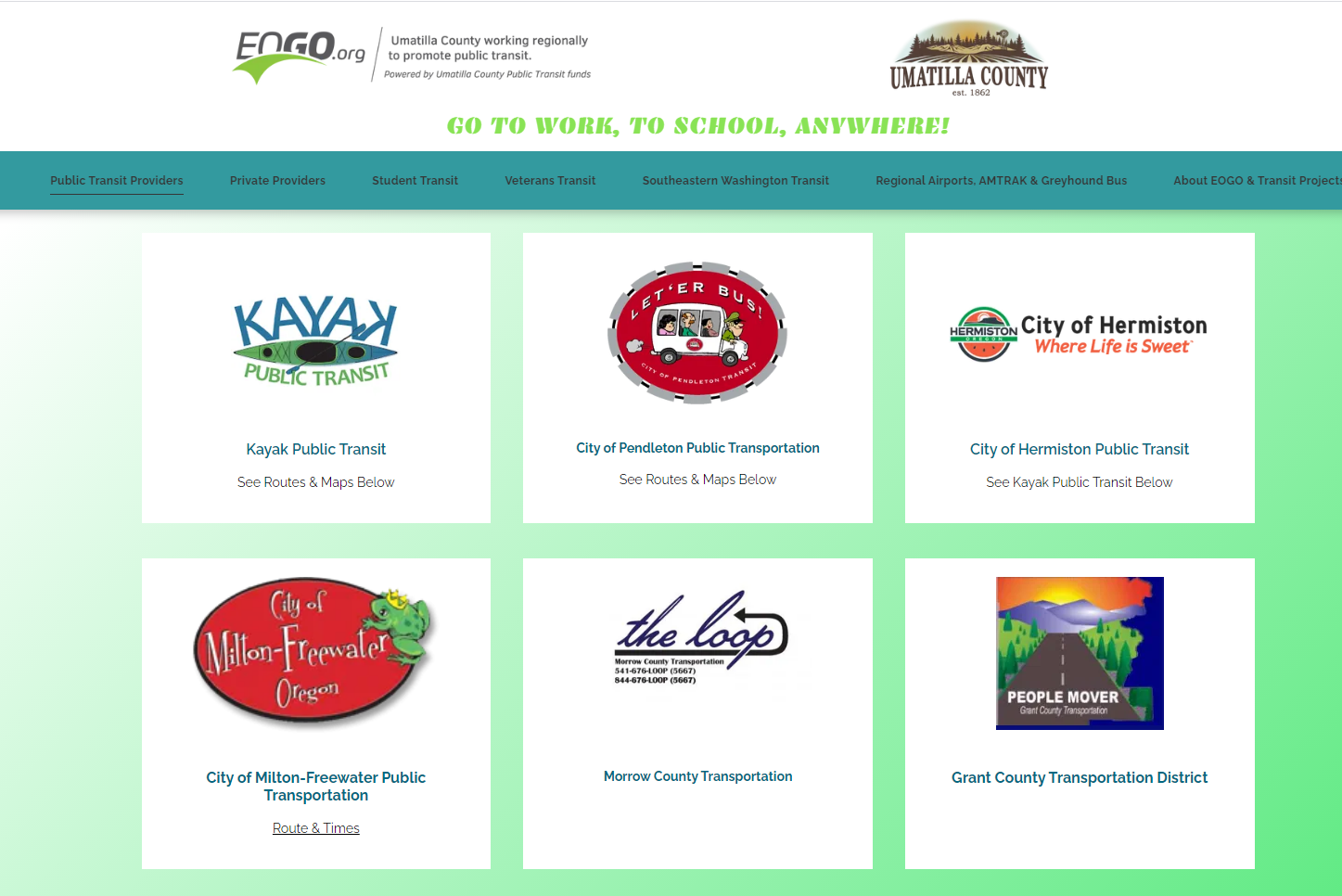 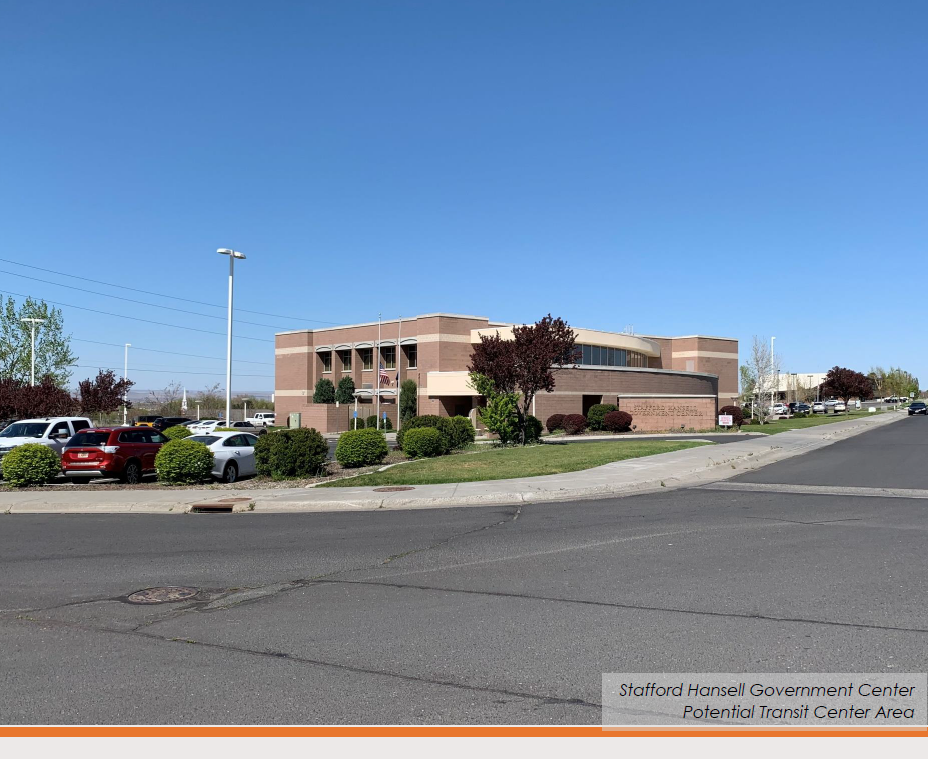